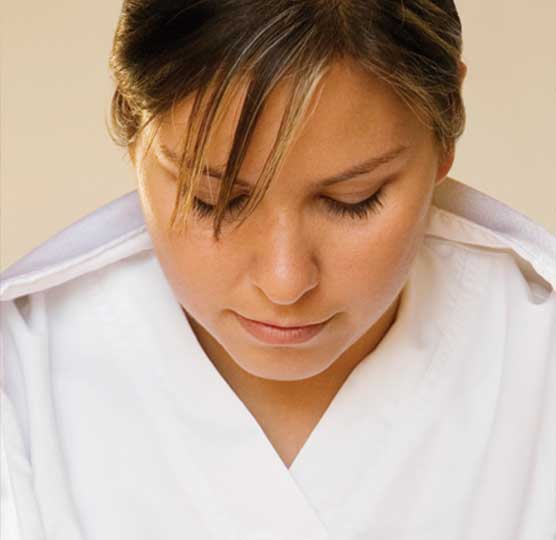 HUMILITY
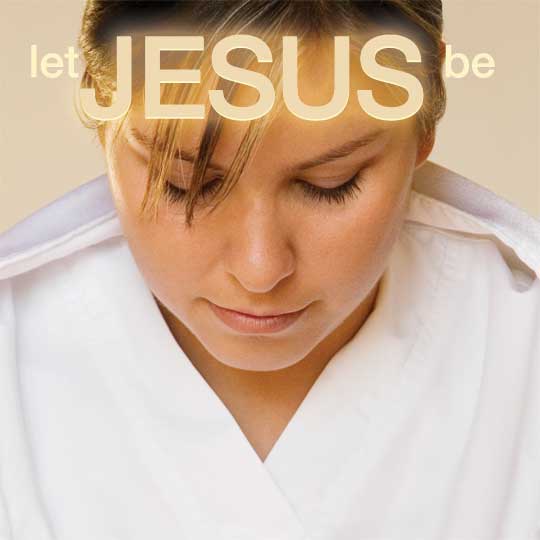 LORD    
KING  
WORSHIPED
SUPREME
HONORED
RULER
GLORIFIED
GREATEST
HIGHEST
ALL
(Insert your meeting information here)
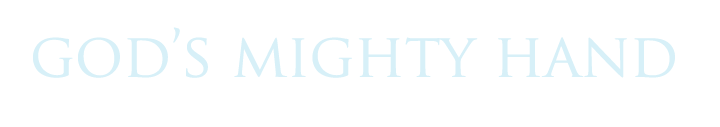 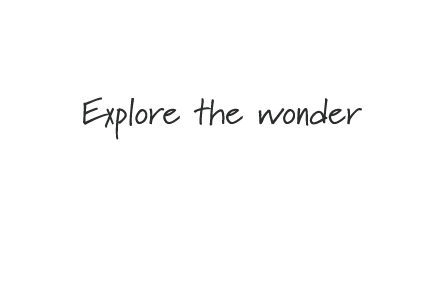 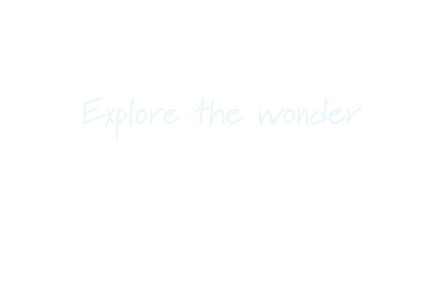 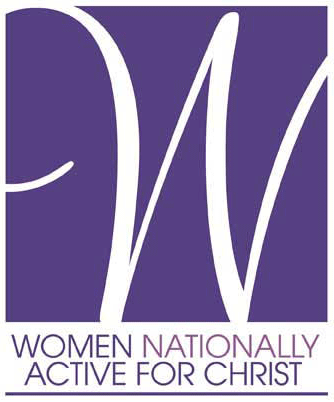